STRUCTURAL ISOMERISM IN COORDINATION COMOUNDS
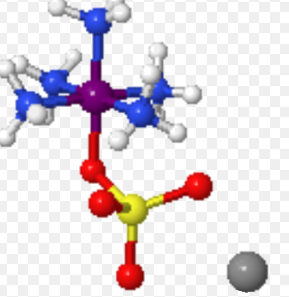 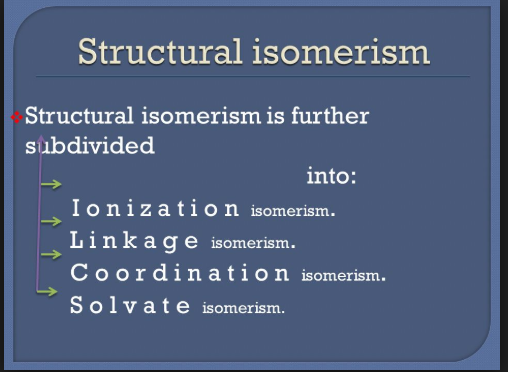 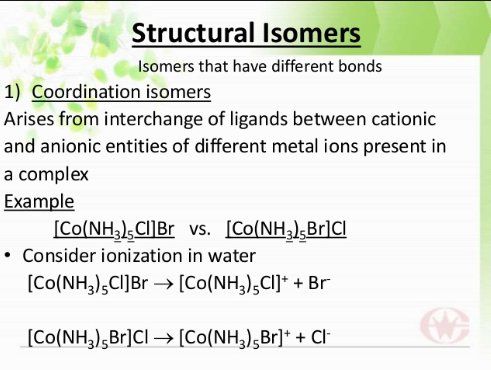 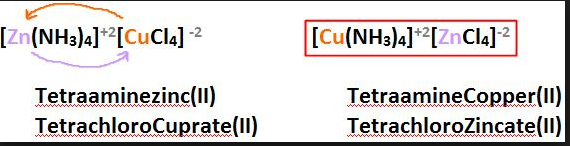 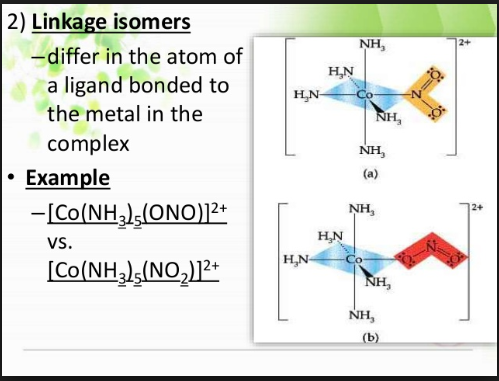 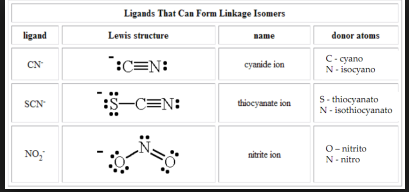 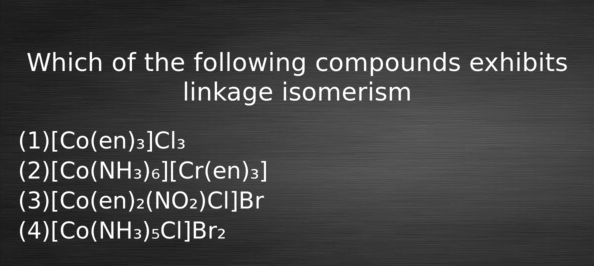 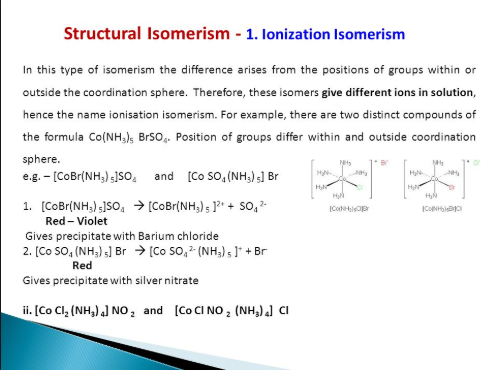 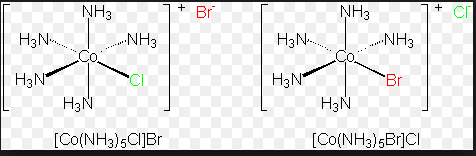 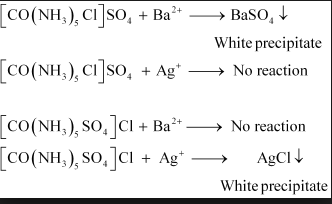 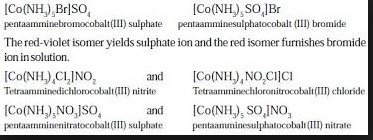 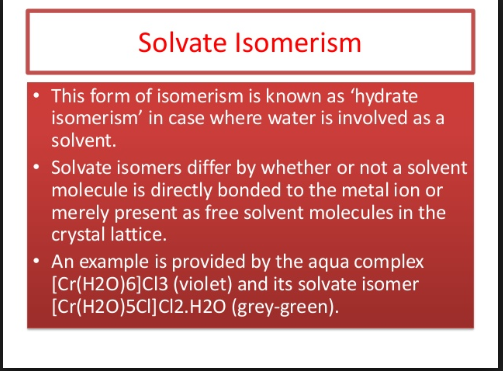 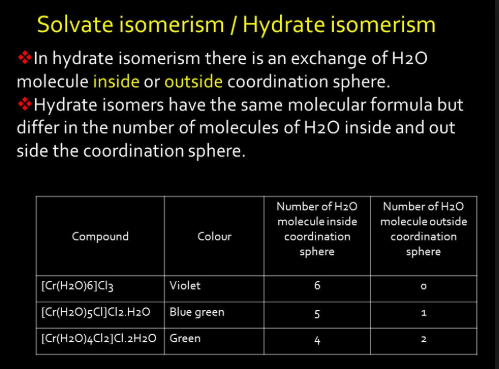 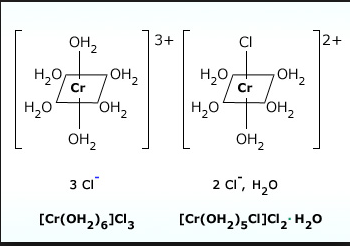 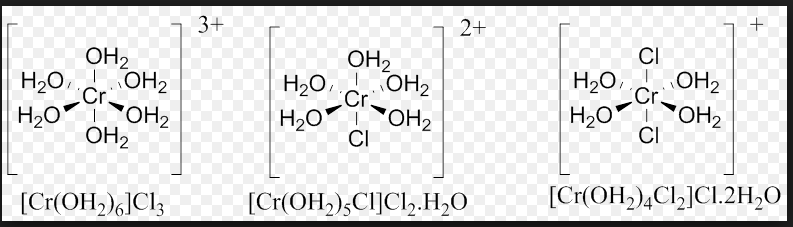 BONDING FEATURES OF COORDINATION COMPOUNDS
A coordination complex is one in which a central atom or ion is joined to one or more ligands (Latin ligare, to tie) through what is called a coordinatecovalent bond in which both of the bonding electrons are supplied by the ligand.
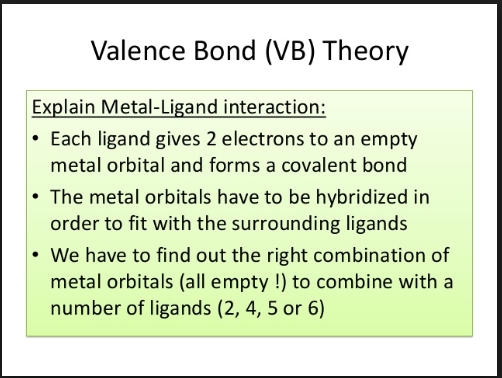 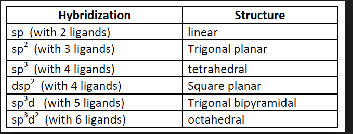 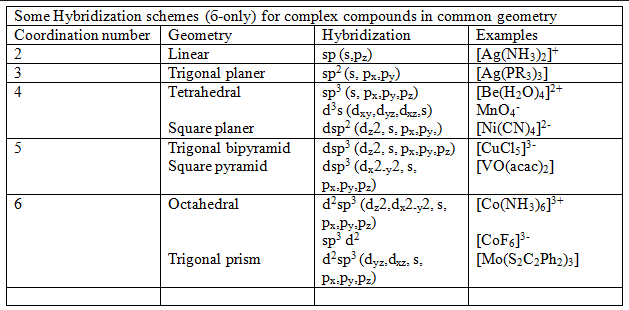 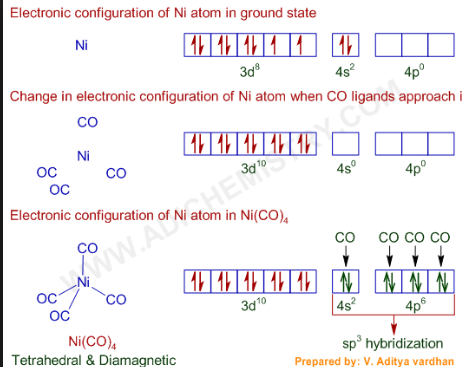 sp3d HYBRIDISATION
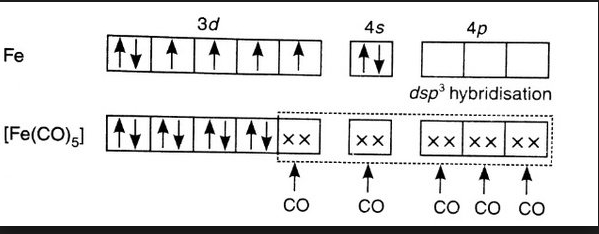 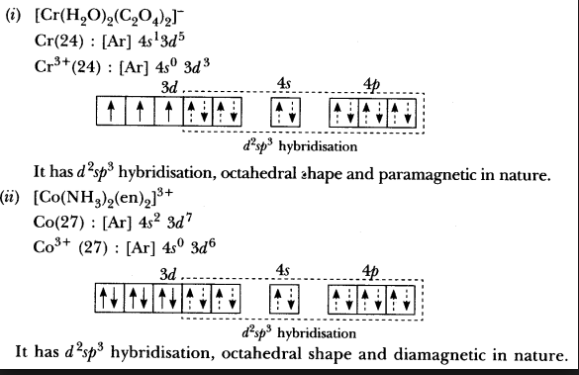